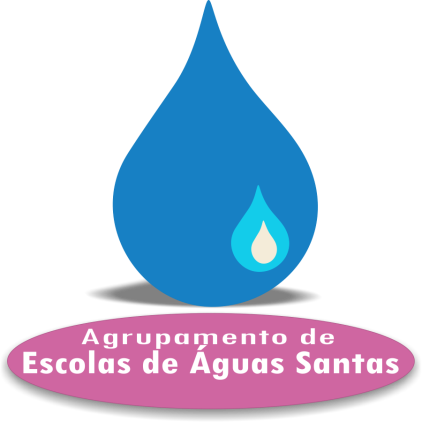 CONVERSÕES, ADIÇÕES E SUBTRAÇÕES DE MEDIDAS DE AMPLITUDE
ADIÇÕES DE MEDIDAS DE AMPLITUDES
Podemos utilizar, o transferidor para medições de amplitudes de ângulos; 
 A unidade de medida é o grau (°).
O grau divide-se em duas subunidades: o minutos ( ') e o segundo( ")
1°=60' 
1'=60"
REGRAS
Os ângulos podem ser somados, multiplicados, subtraídos e divididos. 
Para fazer isso, no entanto, é necessário levar em conta uma característica específica: as subunidades são os minutos e os segundos.E muitas vezes é necessário fazer  transformações com medidas de ângulos durante essas operações.

Quando se efetua uma soma de números decimais e quando a soma das unidades chega a dez ou mais, "coloca-se 1" à casa das dezenas.
O mesmo acontece para as dezenas (" e vai 1" na casa das centenas), e assim por diante.

No caso dos ângulos é a mesma coisa: quando os minutos chegarem a 60 ou mais, adiciona-se "1" na casa dos graus.
ADIÇÃO DE MEDIDAS DE AMPLITUDE DE ÂNGULOS
ADIÇÃO DE MEDIDAS DE AMPLITUDE DE ÂNGULOS
Exemplo:  16º  18'  32''                + 7º  55'  30''                = 23º 73'  62'' 


Como o minuto e o segundo só podem atingir os 60, temos de reduzir 73' em graus e minutos e o 62'' em minutos e segundos.73' = 1º13'  62''=1'2''logo, 23º 73'  62'' =   24º 14' 2''Resposta:  24º 14' 2''
SUBTRAÇÃO DE MEDIDAS DE AMPLITUDE DE ÂNGULOS
Exemplo: 28º  3'   24''              - 8º  15'  30''Não podemos subtrair o subtrativo pois os minutos e os segundos são superiores aos do aditivo. Assim temos que transformar o primeiro para aumentar o valor dos minutos e segundos.Tiramos ao 28º um grau e fica 27º. Adicionamos 60 minutos que equivale ao grau que tirámos.Já temos 27º 63' 24''.Agora para alterar os segundos tiramos um minuto e passámo-lo para segundos, ou seja, adicionar 60 segundos.Fica   27º  62'   84''Agora já podemos fazer a subtração. 				27º  62'    84''-8º   15'   30''19º   47   54'‘					 Resposta: 19º  47' 54''
CONVERSÃO DE MEDIDAS DE AMPLITUDE DE ÂNGULOS
SEGMENTOS DE RETA, RETAS E SEMIRRETAS
Uma reta é uma linha direita, sem princípio nem fim, formada por um número infinito de pontos todos alinhados. Se traçarmos duas retas (ou representações dessas retas), temos três hipóteses: ou nunca se tocam, ou cruzam-se uma vez, ou coincidem em todos os pontos.
RETAS PARALELAS
Duas retas paralelas são duas retas no mesmo sentido que nunca se cruzam.
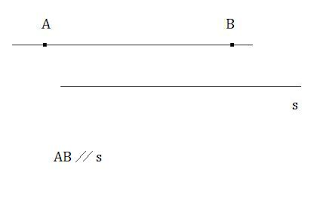 RETAS CONCORRENTES
Duas retas dizem-se concorrentes quando se cruzam num ponto. Dessa forma podemos ter retas oblíquas ou perpendiculares, consoante a amplitude dos graus formados. Se os ângulos formados forem retos (90º), então essas retas dizem-se perpendiculares. Se os ângulos formados não forem retos, então essas retas dizem-se oblíquas.
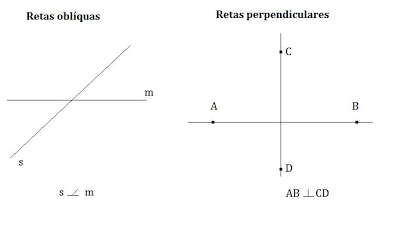 RETAS COINCIDENTES
Duas retas dizem-se coincidentes se coincidirem em todos os pontos.
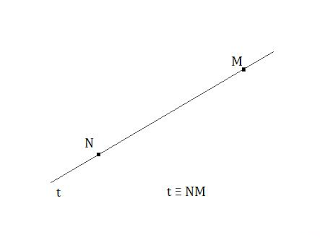 SEMIRRETAS
Uma semirreta representa-se por duas letras maiúsculas com um ponto sobre a letra onde se inicia a semirreta.
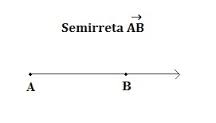 SEGMENTOS DE RETA
Um segmento de reta representa-se por duas letras maiúsculas dentro de parênteses retos.
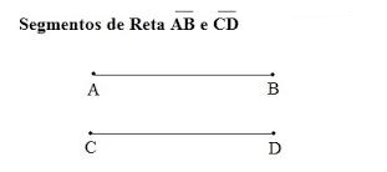